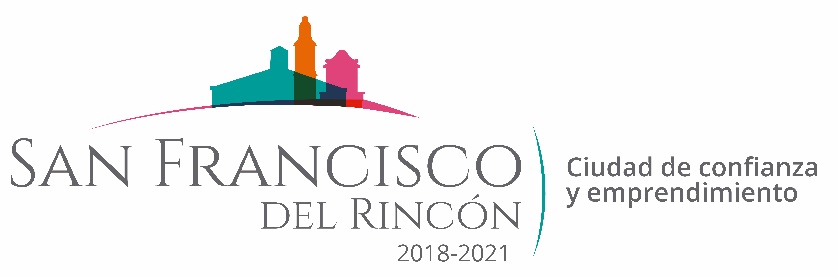 REPORTE MES DE ENERO
MAQUINARIA
REVESTIMIENTO CON CASCAJO EN LA COMUNIDAD NUEVO JESUS DEL MONTE
FECHA TERMINO
CANTIDAD
UNIDAD
CONCEPTO
FECHA INICIO
M2
08/01/2020
10/01/2020
CAMINO SACA COSECHAS
1,368
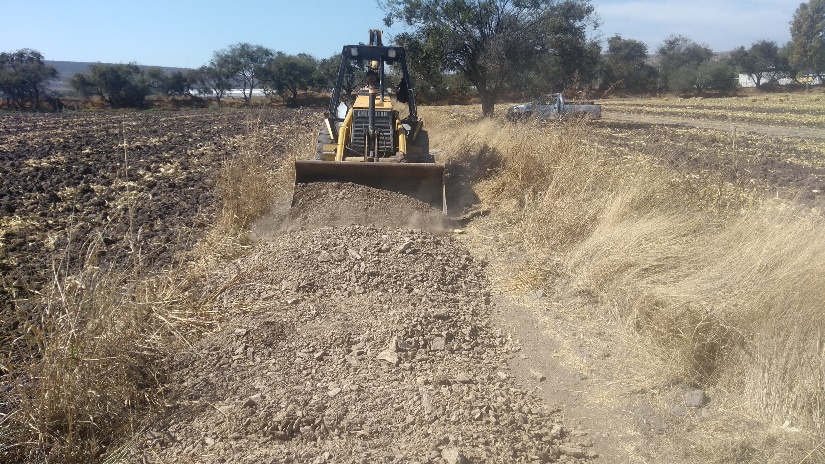 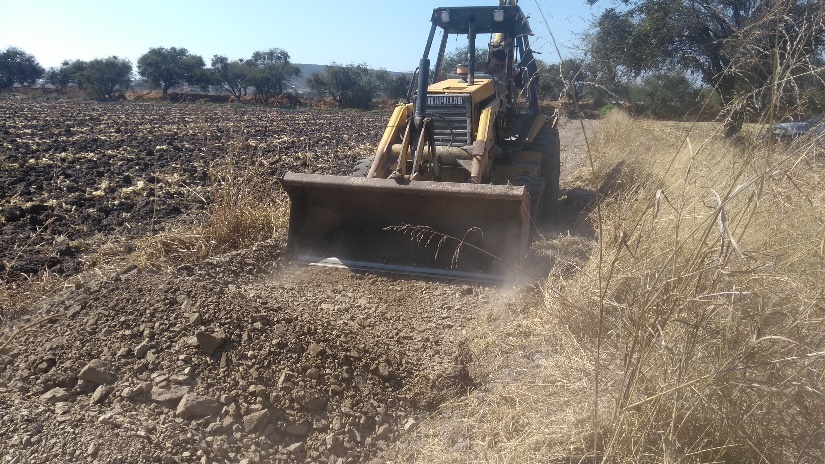 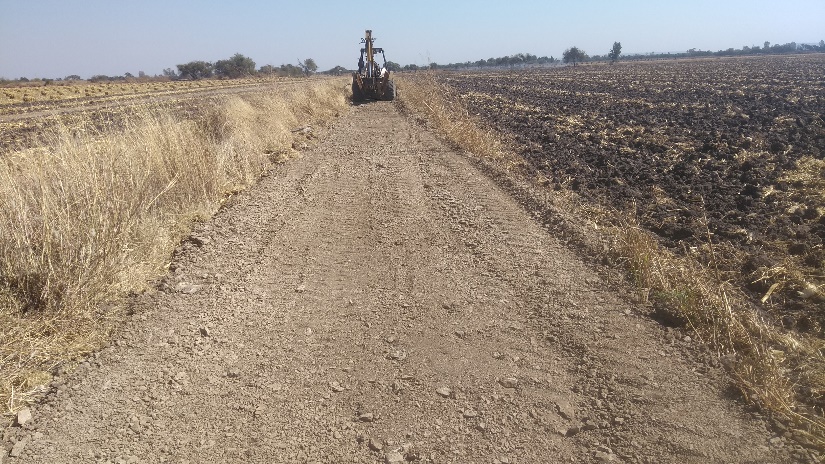 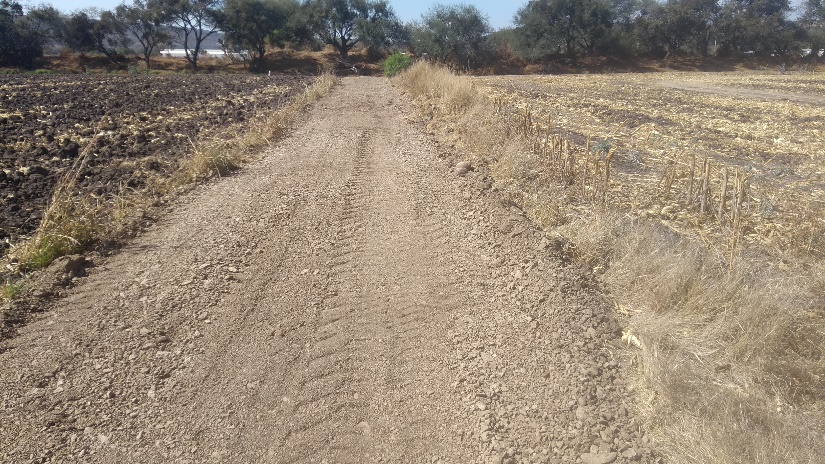